Share your favorite 
Goodbye, Dumi! Hello, Healthy! animation contest entry on Facebook!
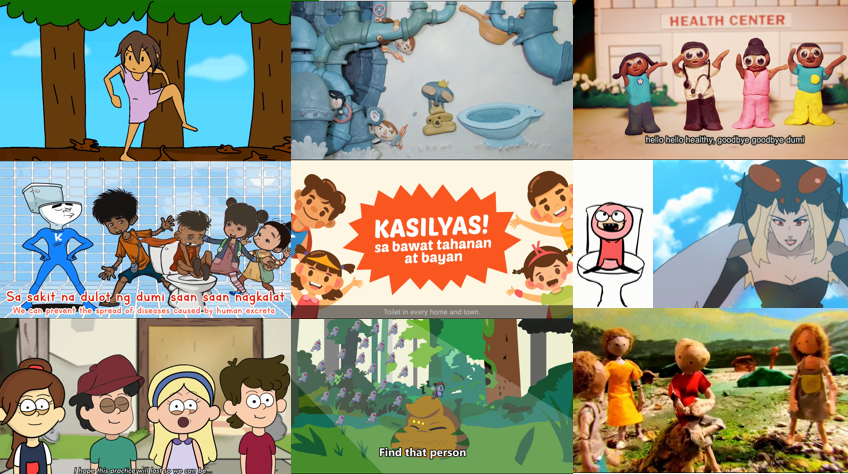 http://bit.ly/goodbyedumi